God grant me serenityTo accept the things I cannot change,The courage to change the things I can,And the wisdom to know the difference.
-Reinhold Niebuhr
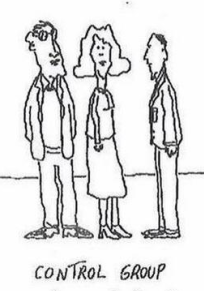 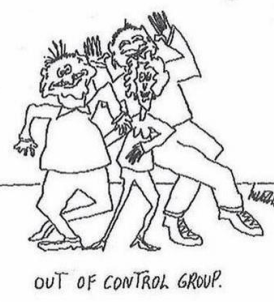 Control
No Control
https://kenopalo.com/2015/10/07/control-vs-out-of-control-groups/
Overview of Module Two
Chapter 2: Use the library
Chapter 3: Research players
Chapter 4: Design a survey on a societal problem or policy in a specified geographic area
Remember 9/11/2001
Class Agenda
Announcements
Analyzing Poverty
Two Policy Examples
What is NYPIRG?
New York Public Interest Research Group
NY’s largest student directed non-profit 
We fight for social change on issues that impact students like: climate change, combating poverty, making higher education more affordable, etc.
Are you registered to vote?
Register to vote here: https://rb.gy/vqocnr
Request your absentee ballot here: rb.gy/pat2yf
Email me directly at iewilson@syr.edu for help registering or securing your absentee ballot!
Virtual Campaign Kickoff 9/15, 5:30
Want to enact change right here on camps?
Come to our Campaign Kickoff to learn more!
RSVP here: https://forms.gle/KbyUviMLzedLJUvN7
Are you registered to vote yet?
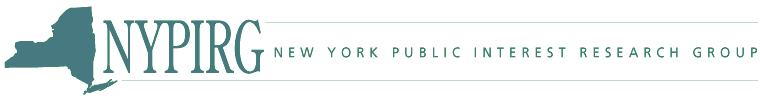 Friday Roundtable Discussions with Coplin - TODAY!!
What is it:
A discussion group consisting of PST 101 students who enjoy thinking critically and talking about a variety of topics, including but not limited to current events and topics from lecture.
Discussion with no judgement and little to no persuasion
The goal: Try to understand different topics on a deeper level by thinking critically and building off of each other’s ideas
This is NOT for extra credit but is meant for enjoyment

When is it:
Every Friday (starting 9/11)  from 2:00 - 3:00 PM over Zoom

Please contact Mary Skuthan at muskutha@syr.edu and CC your TA if you are interested in participating or have any questions
Competition Points
Winners
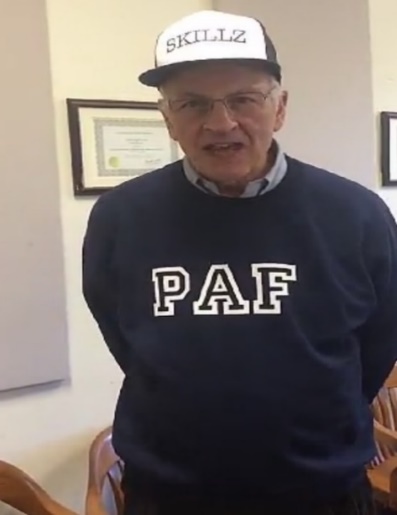 Losers
As of 09/7/2020
The Problem of Poverty
Analytical Approach—how can we help people get out of poverty or reduce the negative consequences of poverty

Rhetorical Approach— Social Justice means reducing the gap between the rich and the poor
Absolute Number vs. Percentage
Poverty in the U.S., 2018
Source: United States Census Bureau
Analysis of Poverty
Capitalism is based on competition where merit is valued more than equality
Poverty is a necessary by-product and a major cause of societal problems
Reducing the negative effects of capitalism while maintaining competition is a pragmatic approach
[Speaker Notes: Pragmatic is the word I am looking for]
Continuum Analysis
Who’s responsible for causing poverty?

Individuals <--------------->Society
Individual Responsibility
“Get your high school diploma, 
then get a job, 
then get married, 
and only then have kids, 
and you have an 88 to 97 percent chance of escaping poverty.”
Based on studies by several scholars from the Brookings Institutions and other places.
Society
Stable household income and home location are inversely correlated with chances of being in poverty
Social Justice Solution
The biggest factor correlated with economic opportunity is the social class of the parent 
Solution: All potential parent submits a request for a child who is immediately removed from the birth parent and randomly given to a requesting parent. 
We have perfect equality of opportunity at birth.
[Speaker Notes: Social justice is really a word for “equity”]
Fighting Poverty…
1. Story of Joe—Job Corps and the Military 

2. Earned Income Tax Credit
What About Joe
African-American born into poverty with a disability
Met as a 15 year old in a mentoring program by SU students
Helped by Salvation Army
Destroyed by High School
Resurrected by the Job Corps
Top in his military class
Now a Teamster in Nevada, with a long time girlfriend, a house he owns, took mother out of the “ghetto” as he says, has a pension. 
Life is good
Joe Took Responsibility
He beat the odds 
This is not a story of how someone became rich or president of the United States 
This is a story of success
Government Hurt and Helped Joe
Hurt 
Educational system
Social welfare policies
Helped 
Social welfare policies
Job Corps
Financial support from non profits
Military and the VA
Job Corps
https://www.jobcorps.gov
Created by Lyndon Johnson’s Administration in 1964
Saves Taxpayers 17K per graduate per year 
May not survive because it has a low success rate
What is the Earned Income Tax Program?
Started by the Ford administration in 1975 
EITC is a refundable tax credit program that has lifted millions of poor working families out of poverty
EITC subsidizes earnings, encouraging more people to work
Research suggests the EITC improves health, especially for single mothers and children. 
Even marginal expansions to EITC eligibility and credit amounts will likely improve health outcomes for women and children. 
Average annual EITC has grown from ~$200 in 1975 to more than $2,400 in 2016
[Speaker Notes: It helps mothers experience less stress and has led to decreased incidence of low birthweight among children, in addition to improvements in overall home environment and educational and economic attainment.]
Basic Facts
EITC Eligibility 
based on AGI and Number of Children(Tax Filing for the Work Year 2020)
Impact
“Research has established that the EITC has positive short-term effects on the employment of less-educated single mothers and reduces overall poverty” (Neumark, Shirley, 2020)
“In 2018, the EITC lifted 5.6 million people out of poverty, including about 3 million children”- The Center on Budget and Policy Priorities
“What research has shown, however, is that most EITC recipients only get the credit for two consecutive years or less.”  – The Washington Post
Value of EITC in Syracuse
Total Sum of Credit:
		County (Onondaga):	$ 85,115,308
		Syracuse:		$ 45,489,540

			

			(IRS and Brookings Institute, 2018)
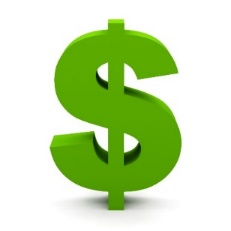 Deka Dancil
Graduate of Syracuse University 

Works at Syracuse University in the Department of Inclusion, Communication, and Citizenship 

Focus: POVERTY
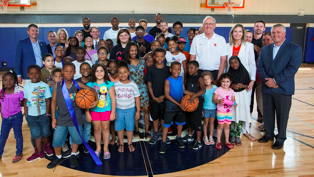 Extra Credit Opportunity
Email your TA a question about public policy regarding poverty by 11:00 am on 9/14

If every member of your group emails a typed question to the TA, your group will earn 1 extra credit point.
For Next Class
Complete 2.1-2.5 Exercises
Email your TA a question for Deka by 11:00 am on Monday 9/14 and come prepared to ask it
Don’t leave- successful alumni guest speaker
Liz Gamache GE
Liz Gamache
Syracuse University
Finance & Policy Studies
Suma cum laude 
(2009 - 2013)
Maxwell Scholarship Competition and Learning ‘Community Floor
PST 101 TA
Supply Chain TA
AXO Sorority 
Habitat for Humanity Board
Whitman Scholar 
Management BS and Policy Studies BA